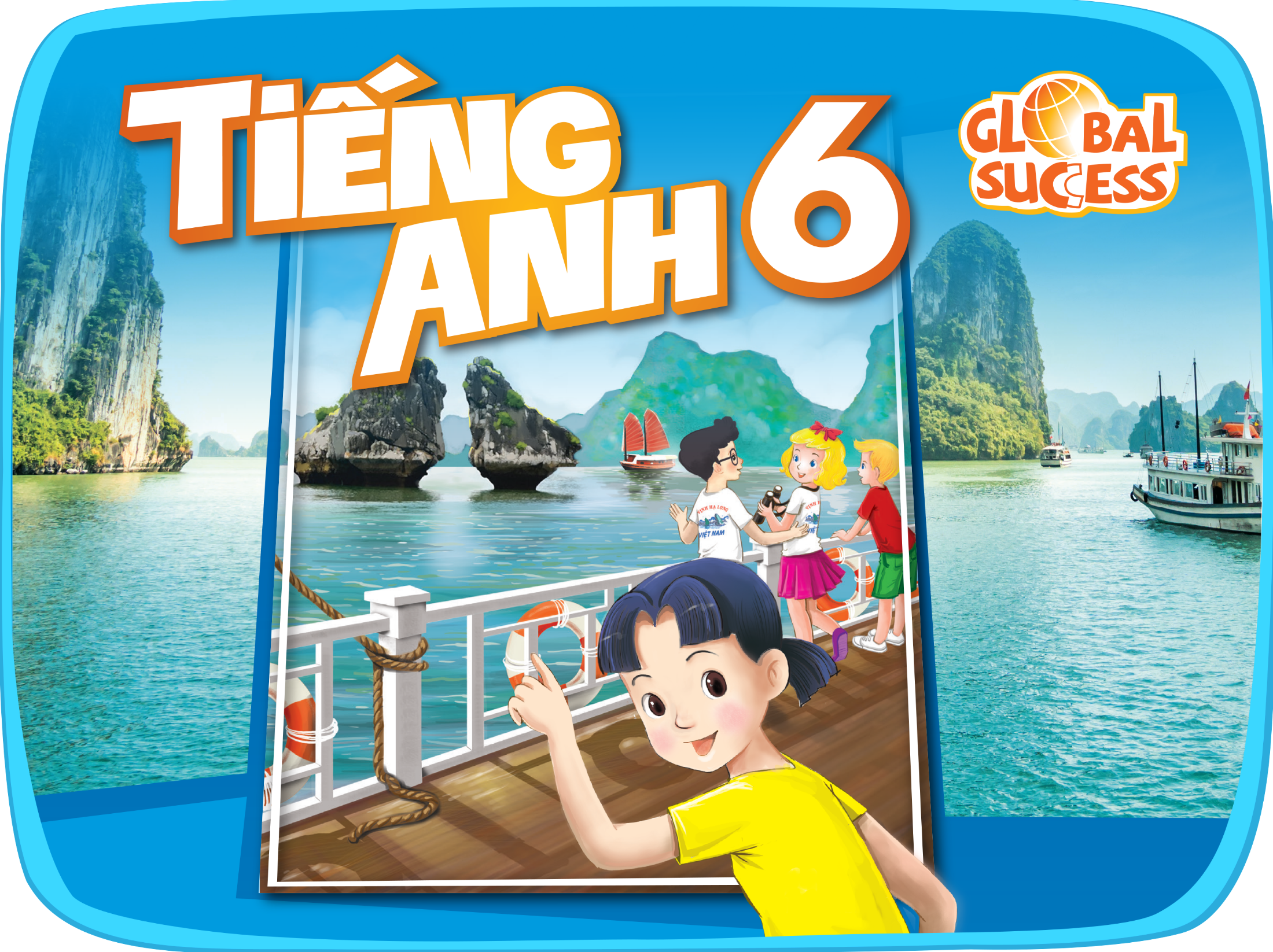 MY HOUSE
2
Unit
Prepositions of place
Possessive case
LESSON 3: A CLOSER LOOK 2
GRAMMAR
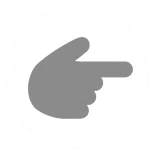 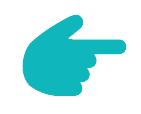 1
1
LESSON 3: A CLOSER LOOK 2
LESSON 1: GETTING STARTED
WARM-UP
Memory game
The possessive case
Prepositions of place
PRESENTATION
Task 1: Choose the correct answer.
Task 2: Complete the sentences with the correct possessive forms.
Task 3: Write the correct preposition in the box under each picture. Say a sentence to describe the picture.
Task 4: Look at the picture and write T (True) or F (False) for each sentence. Correct the false ones.
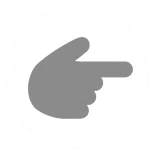 PRACTICE
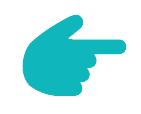 PRODUCTION
Task 5: Game: Memory challenge
Wrap-up
Homework
CONSOLIDATION
WARM-UP
Memory game
Students work in 4 groups.
Students study the picture and try to remember the things belonging to each person in 30 seconds.
After 30 seconds, student will answer the questions about the picture.
The group with more correct sentences will be the winner.
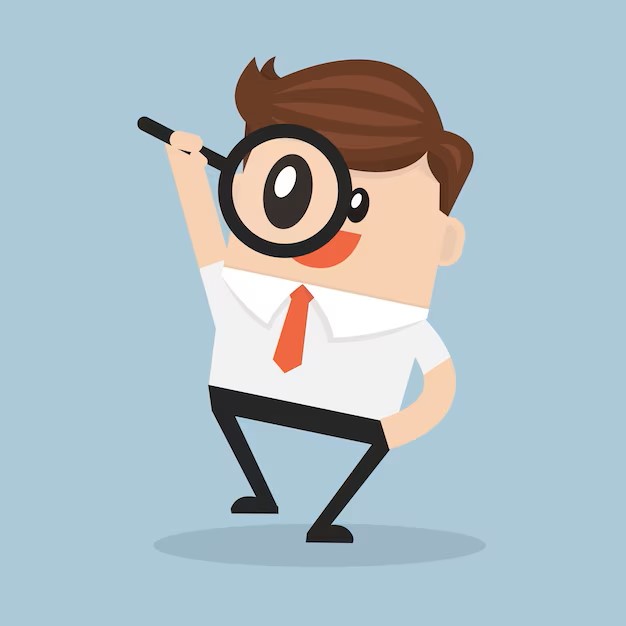 WARM-UP
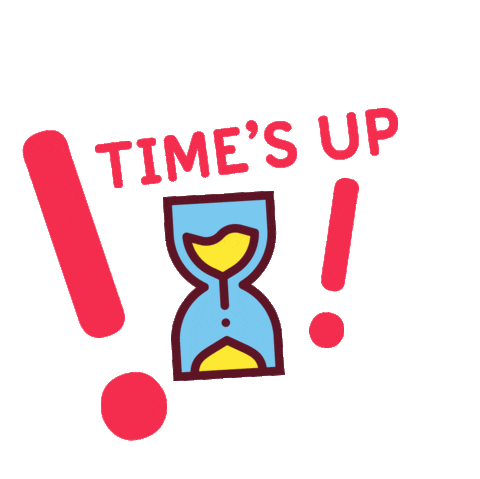 Memory game
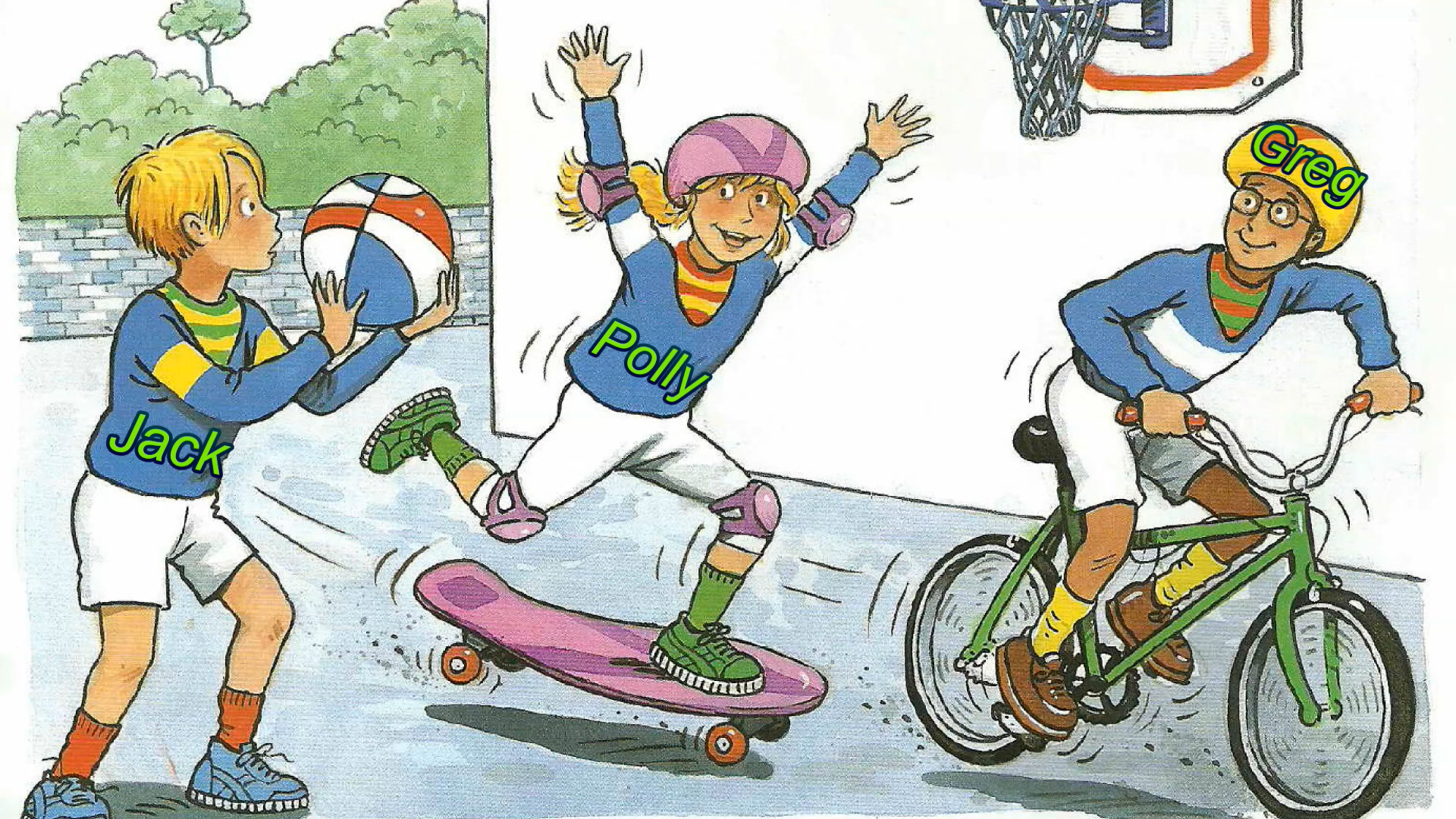 WARM-UP
Memory game
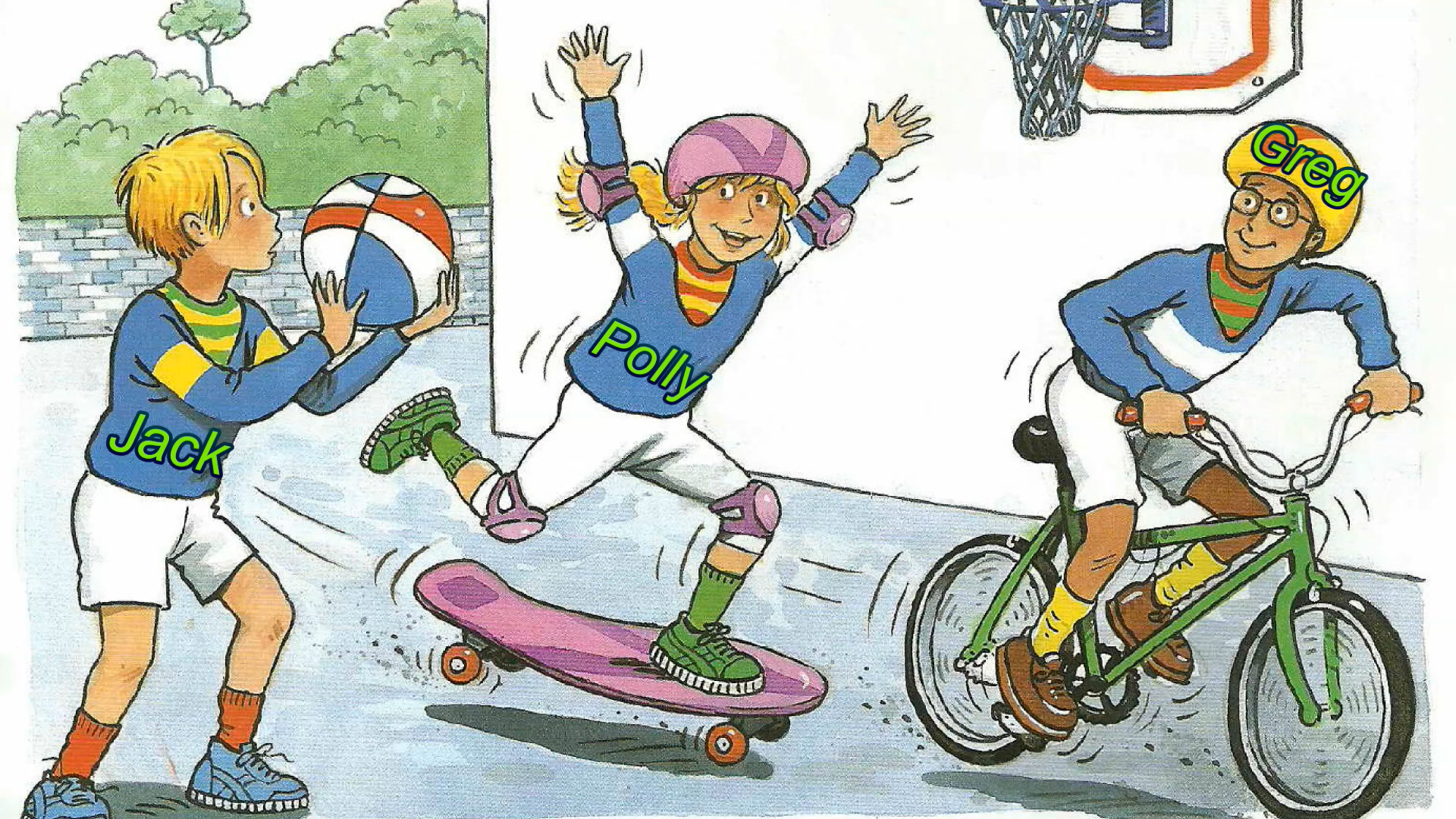 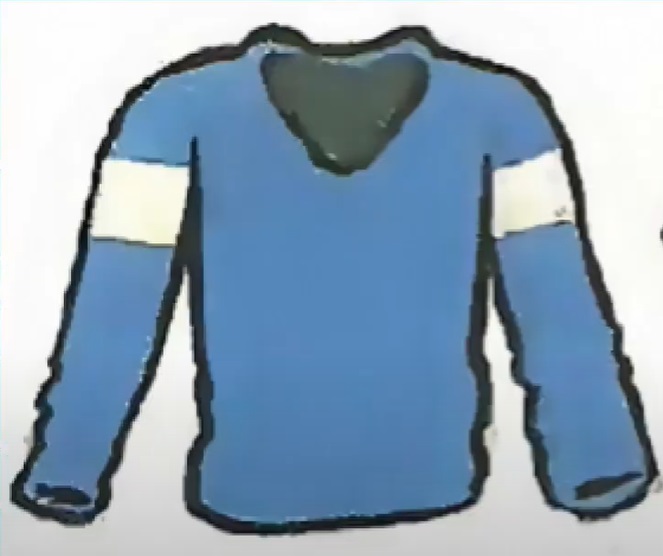 1. Whose jumper is it?
It’s Polly’s jumper.
WARM-UP
Memory game
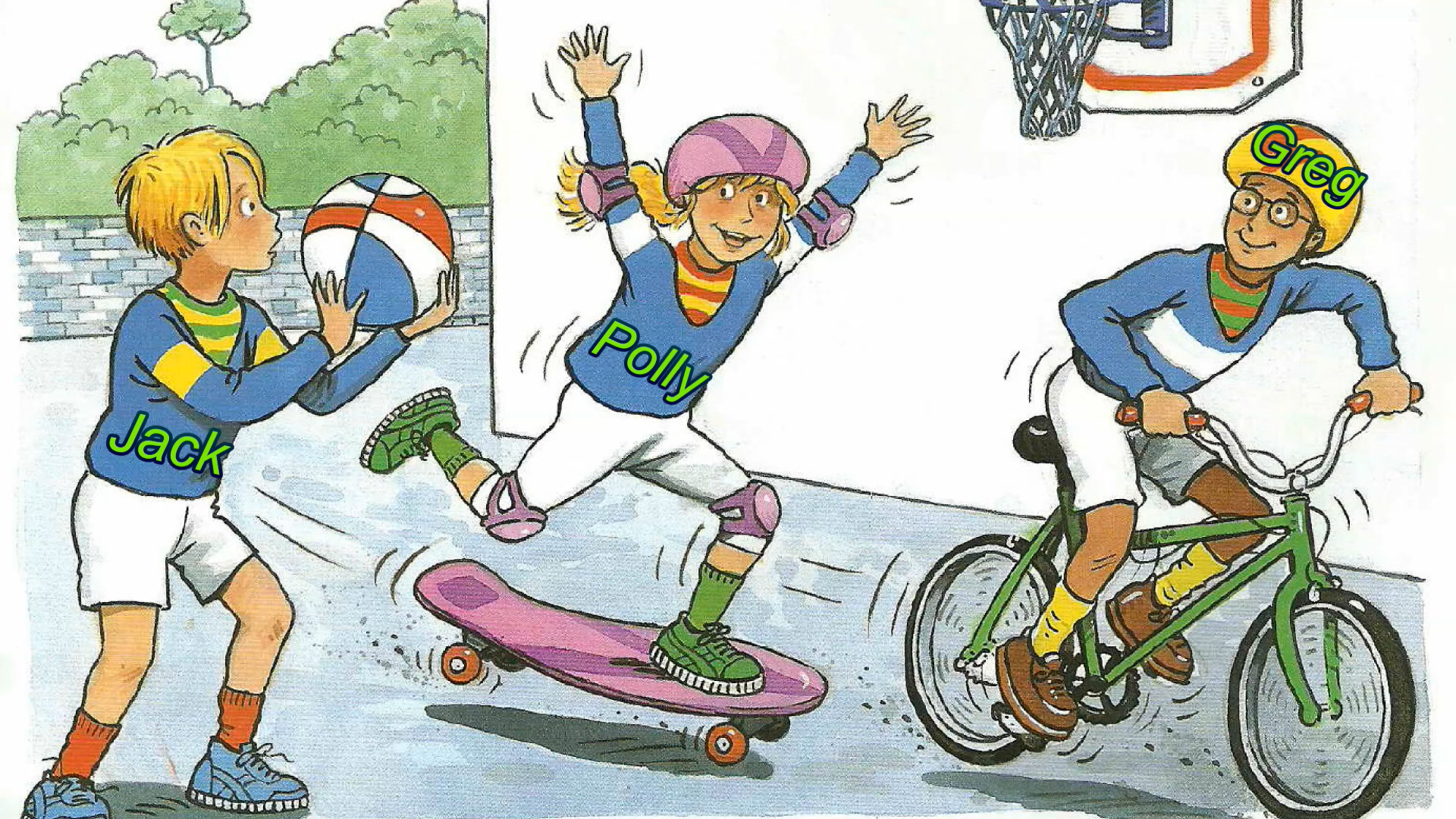 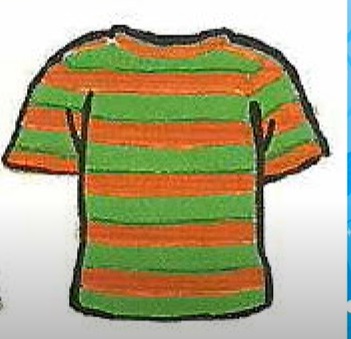 2. Whose T-shirt is it?
It’s Greg’s T-shirt.
WARM-UP
Memory game
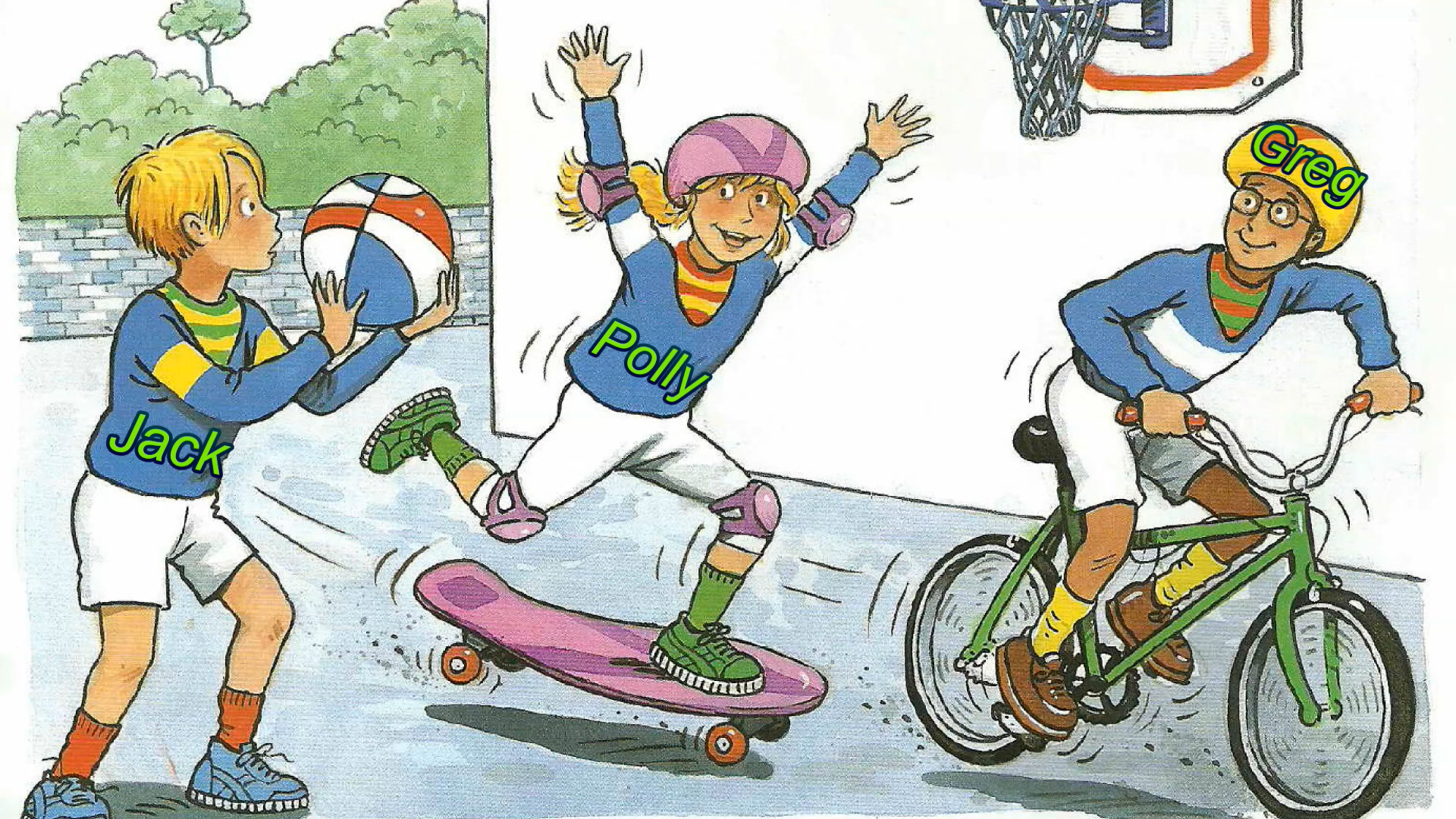 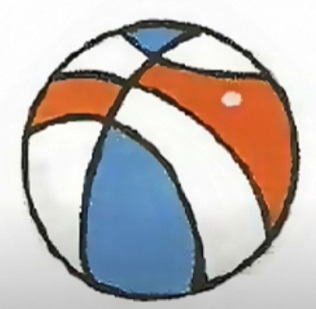 3. Whose ball is it?
It’s Jack’s ball.
WARM-UP
Memory game
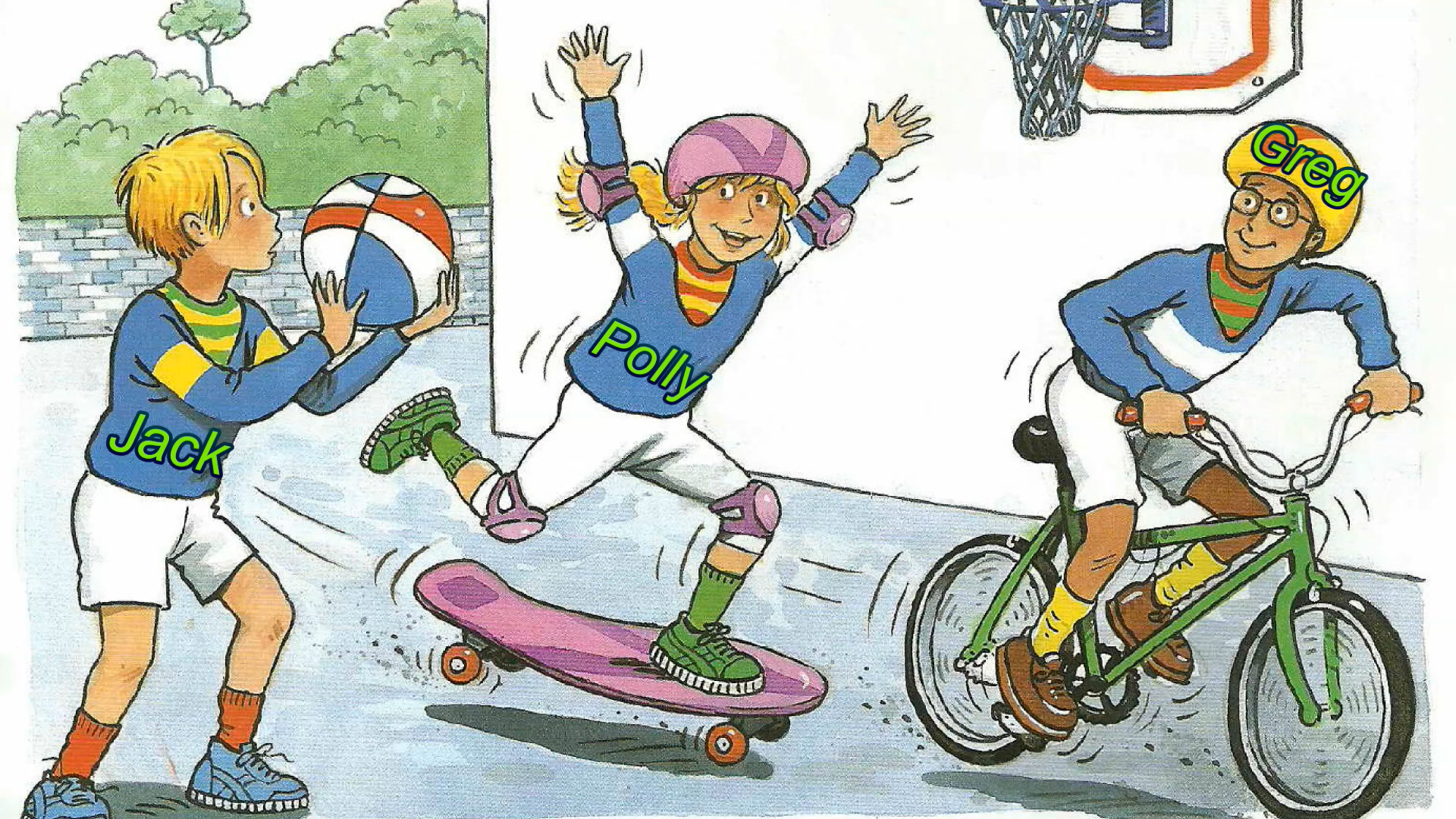 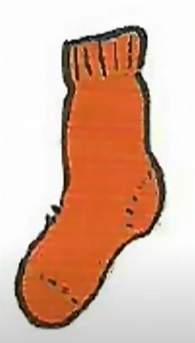 4. Whose sock is it?
It’s Jack’s sock.
WARM-UP
Memory game
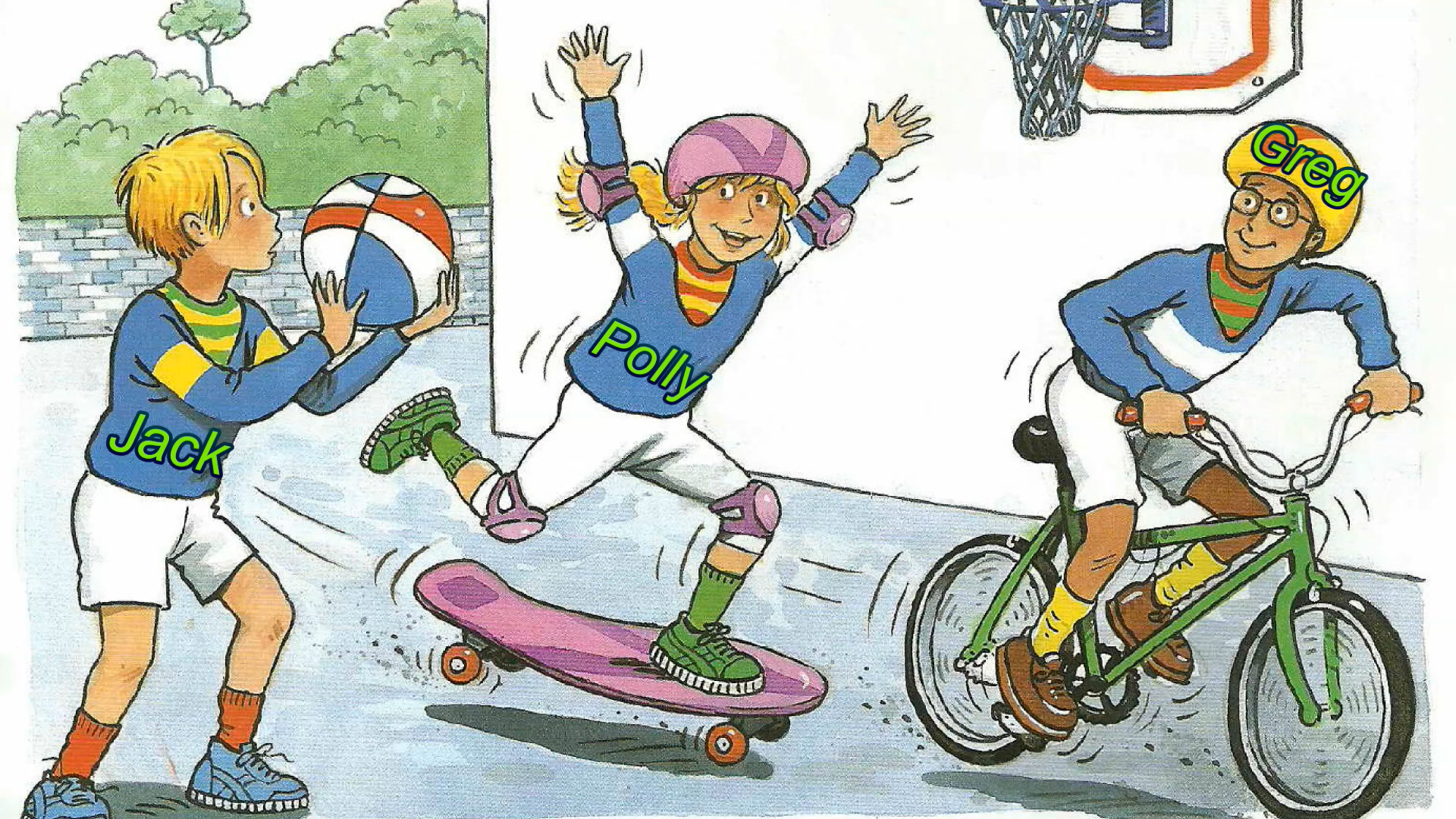 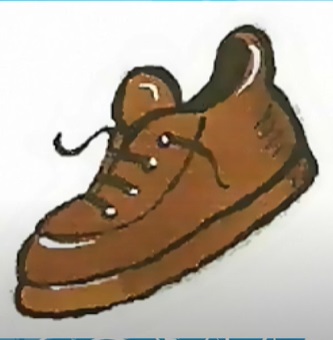 5. Whose shoe is it?
It’s Greg’s shoe.
WARM-UP
Memory game
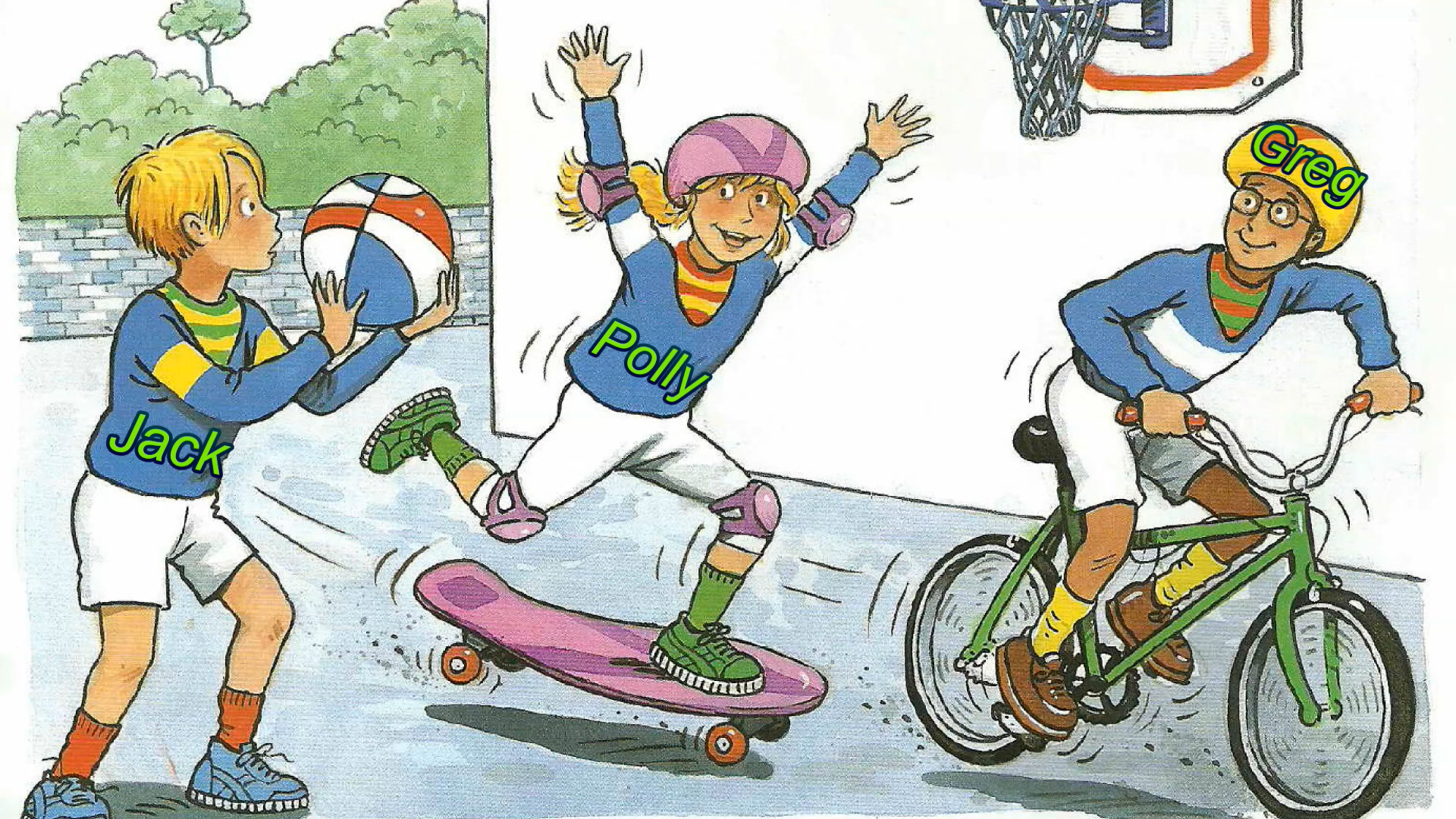 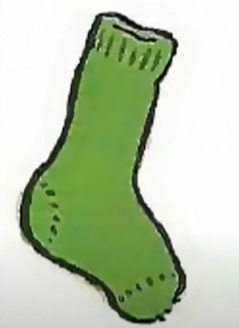 6. Whose sock is it?
It’s Polly’s sock.
PRESENTATION
Grammar
Possessive case
PRESENTATION
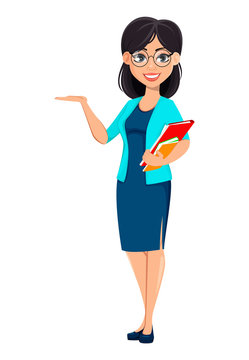 Jack’s T-shirt
Greg’s ball
Polly’s sock
POSSESSIVE CASE
To show possession
PRESENTATION
STRUCTURE
Name’s + noun  
	Example: Polly’s sock
Singular noun’s + noun
	Example: teacher’s book
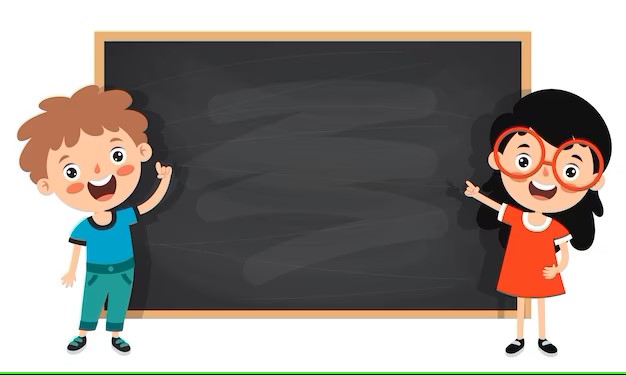 PRESENTATION
Grammar
Prepositions of place
PRESENTATION
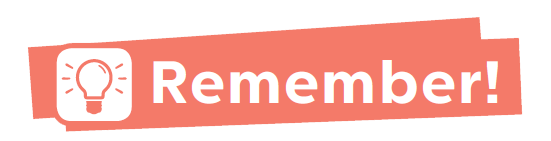 Prepositions of place describe where people or things are. These are some prepositions of place.
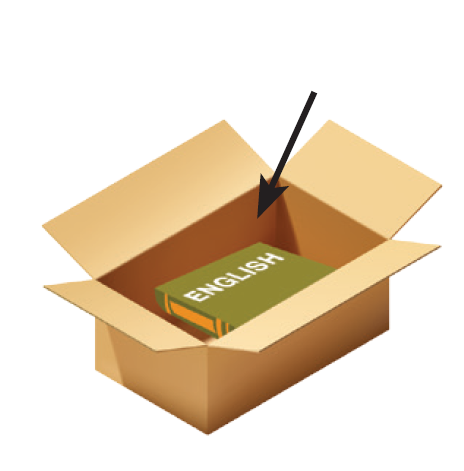 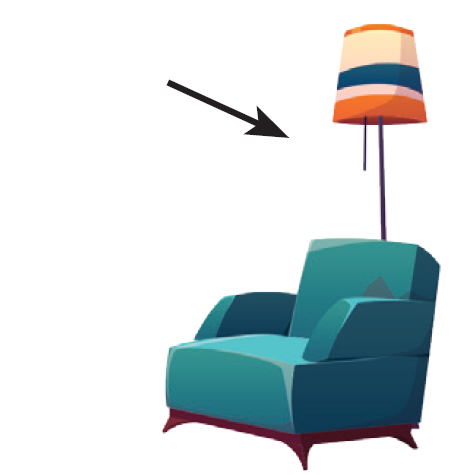 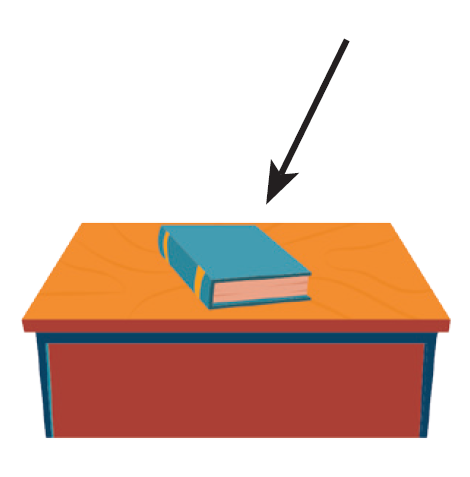 in
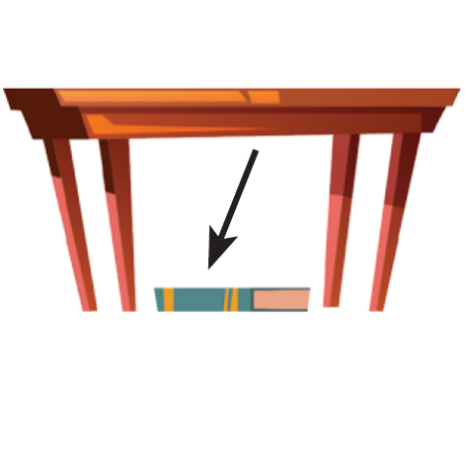 on
behind
under
next to
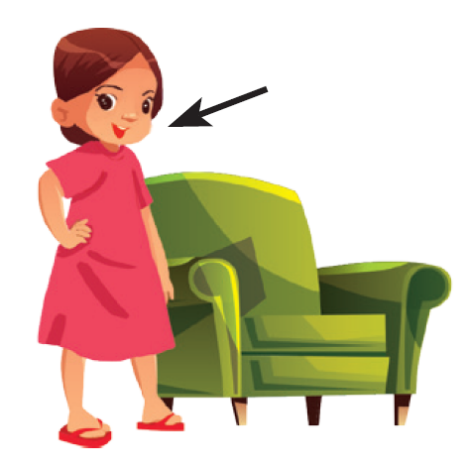 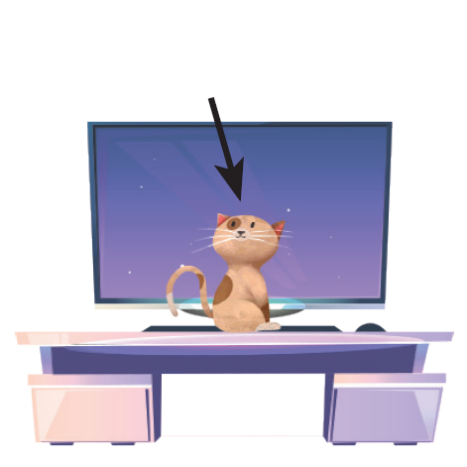 in front of
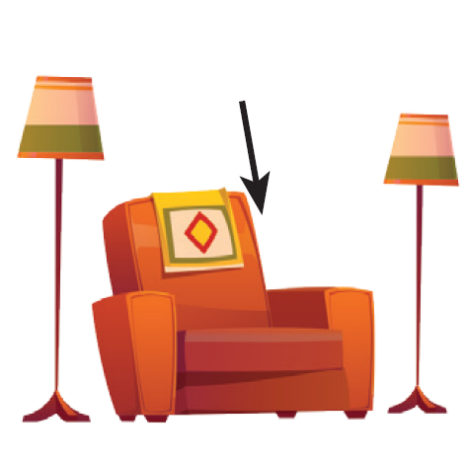 between
PRACTICE
1
Choose the correct answer.
1. My (grandmothers / grandmother’s) house is in Ha Noi.
2. This is my (sister’s / sister’) desk.
3. My (cousin’s / cousin) dad is my uncle. 
4. (Nam’s / Nam’) house is small.
5. There are two bedrooms in (Ans / An’s) flat.
PRACTICE
2
Complete the sentences with the correct possessive forms.
1. Thuc Anh is ______ cousin. (Mi)
2. This is their _________ chair. (teacher)
3. Where is _______ computer? (Nick)
Mi’s
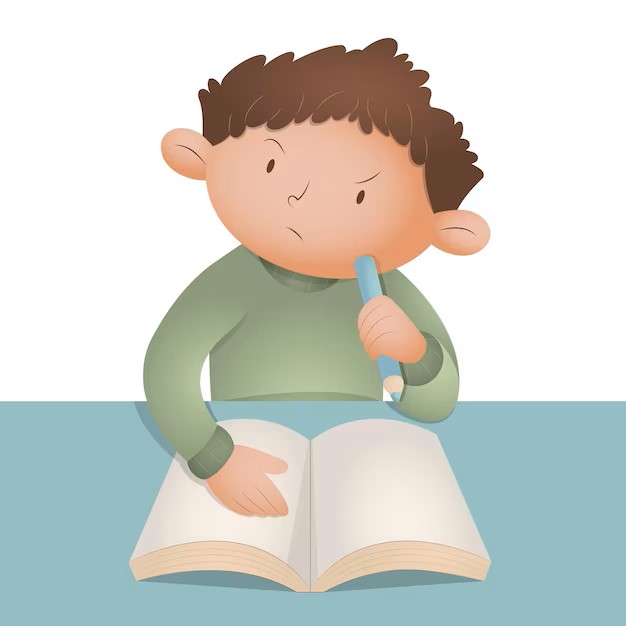 teacher’s
Nick’s
PRACTICE
2
Complete the sentences with the correct possessive forms.
4. My _________ motorbikes is in the garden. (father) 
5. My _________ bedroom is next to the living room. (brother)
father’s
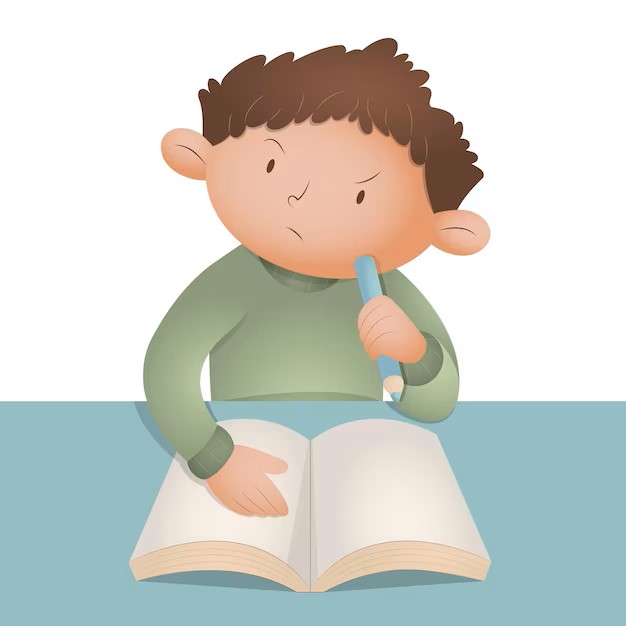 brother’s
PRACTICE
3
Write the correct preposition in the box under each picture. Say a sentence to describe the picture
next to
on
behind
on
in
between
under
in front of
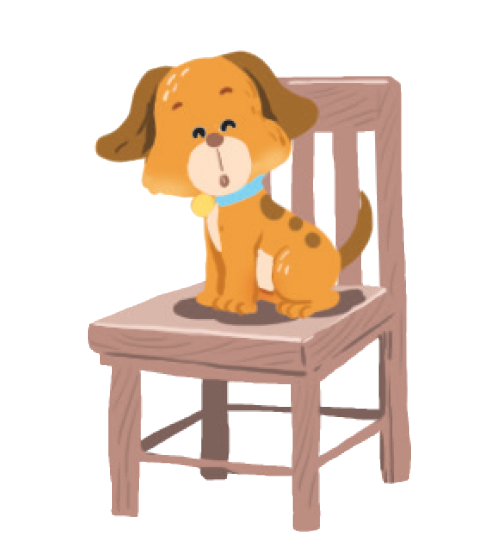 Example:
on
1.
The dog is on the chair.
behind
behind
on
next to
next to
in
between
under
in front of
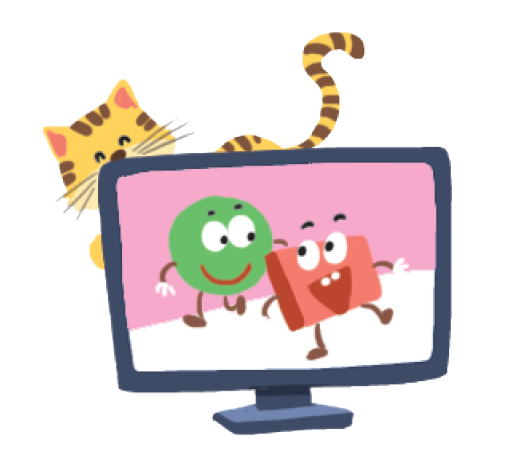 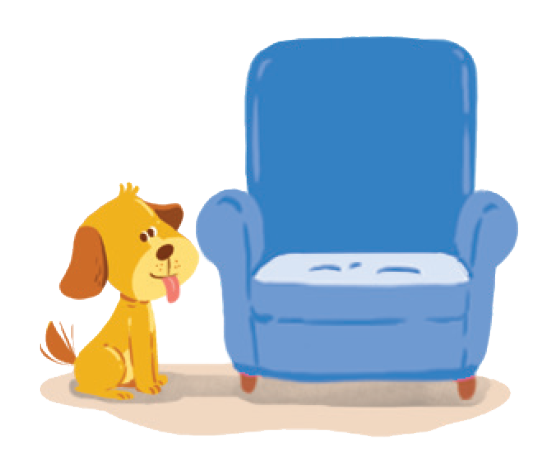 behind
next to
2.
3.
The dog is next to the armchair.
The cat is behind the TV.
behind
on
next to
in
in
between
under
in front of
in front of
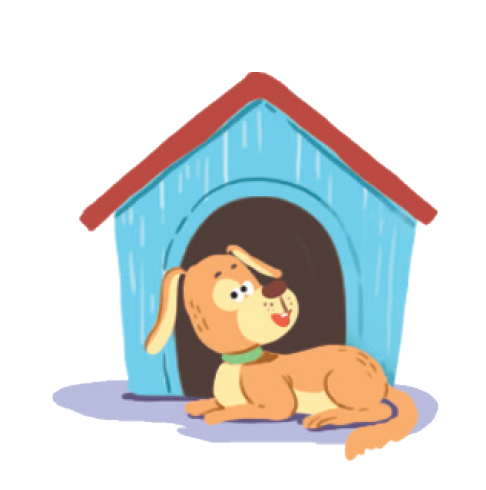 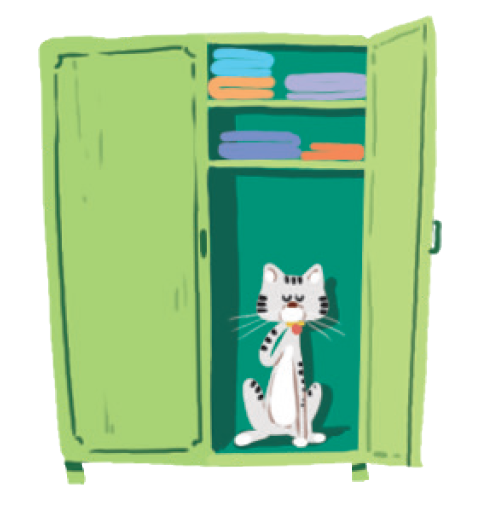 in
in front of
4.
5.
The dog is in front of the doghouse.
The cat is in the wardrobe.
behind
on
next to
in
between
under
between
under
in front of
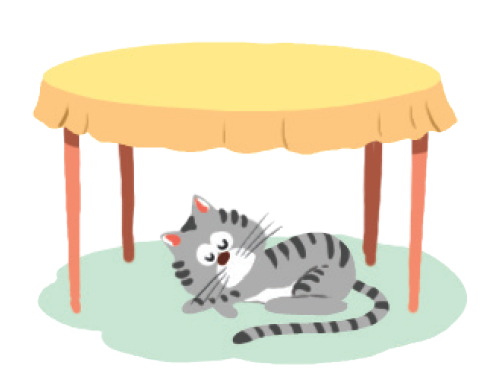 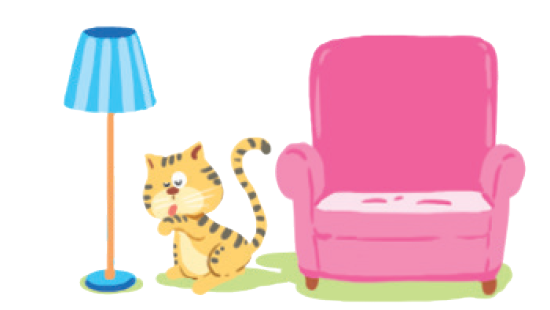 under
between
6.
7.
The cat is under the table.
The cat is between 
the lamp and the armchair.
PRACTICE
4
Look at the picture and write T (True) or F (False) for each sentence. Correct the false ones.
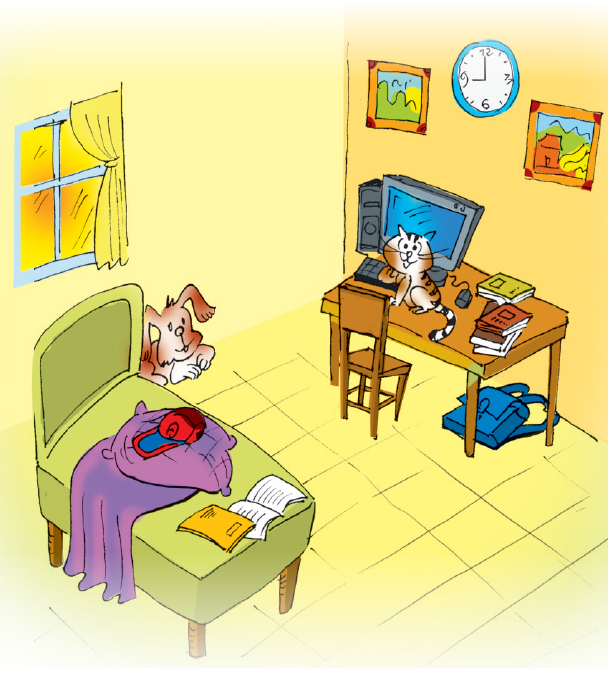 Example: The books are under the table.   ______
 The books are on the table.
F
PRACTICE
4
Look at the picture and write T (True) or F (False) for each sentence. Correct the false ones.
1. The dog is behind the bed.   		______
 _________________________________
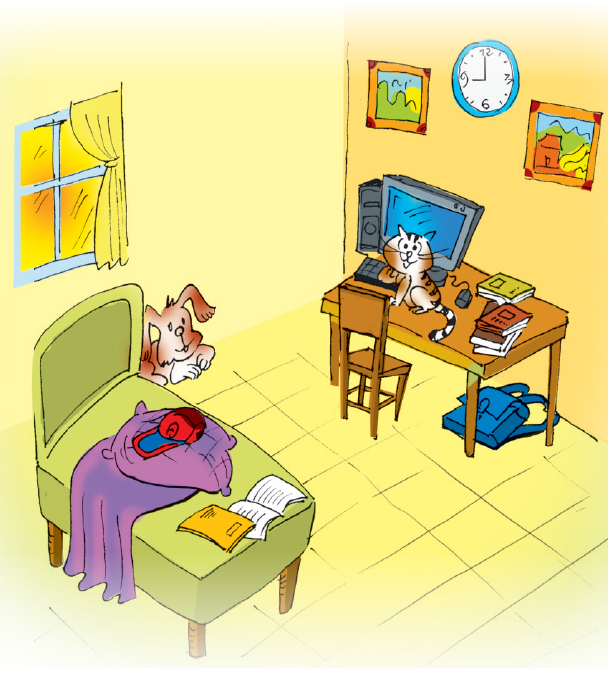 T
2. The school bag is on the table.   	______
 _________________________________
F
The school bag is under the table.
PRACTICE
4
Look at the picture and write T (True) or F (False) for each sentence. Correct the false ones.
3. The picture is between the clocks.   _____
 _________________________________
F
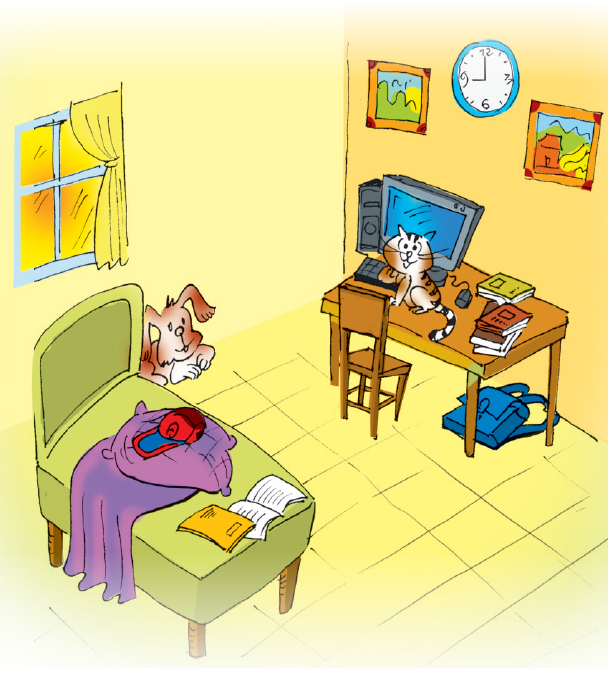 The clock is between the (two) pictures.
4. The cat is in front of the computer.  _____
 _________________________________
T
5. The cap is under the pillow.  	        _____
 _________________________________
F
The cap is on the pillow.
PRODUCTION
5
GAME: Memory challenge
Work in pairs.
Look at the picture carefully in 30 seconds then cover it.
Ask and answer questions about the position of the things in the picture.
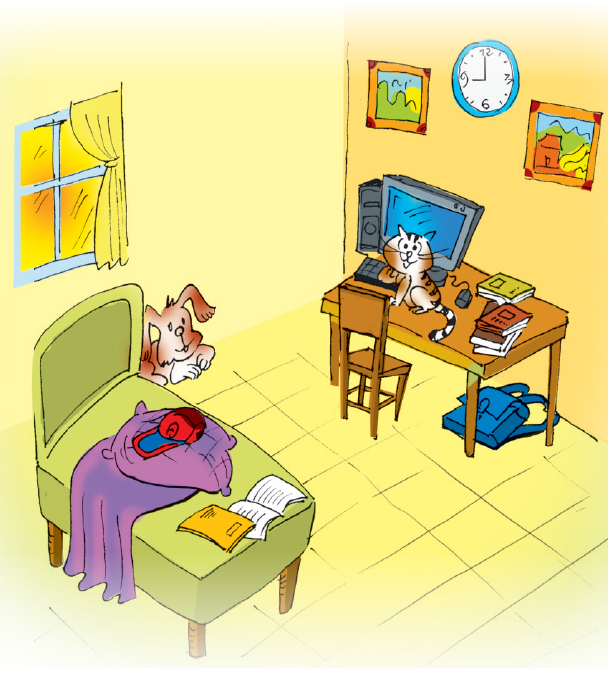 PRODUCTION
5
GAME: Memory challenge
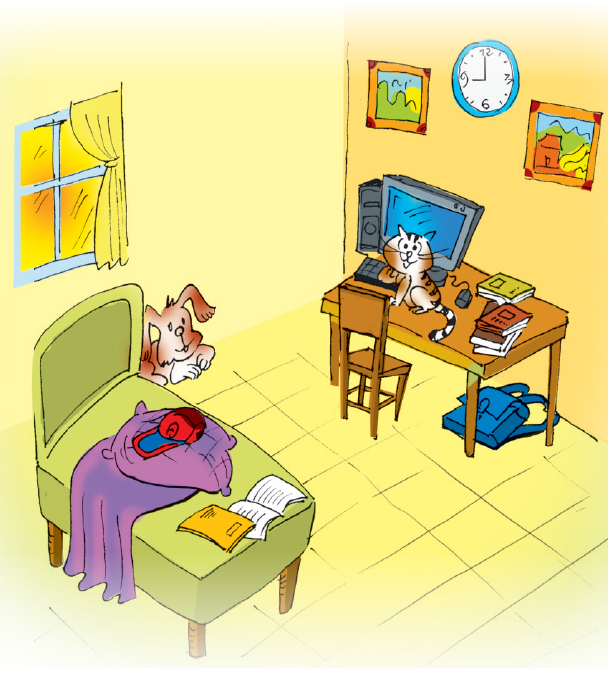 Example:
A: Where are the books?
B: They’re on the table.
CONSOLIDATION
1
Wrap-up
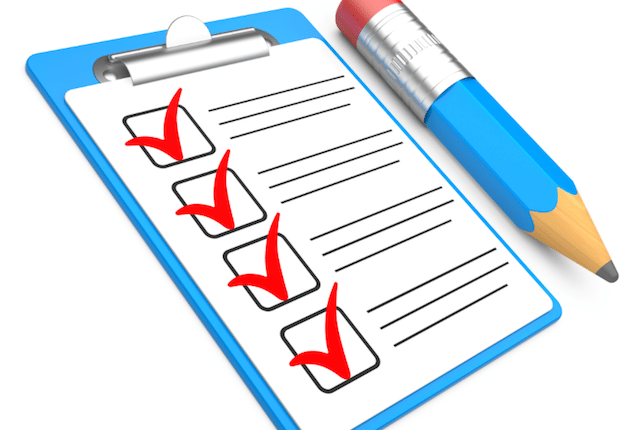 What have we learnt in this lesson?
identify the possessive case and prepositions of place correctly.
use the possessive case and prepositions of place correctly.
CONSOLIDATION
2
Homework
Do exercises in workbook
Prepare for the next lesson: Communication
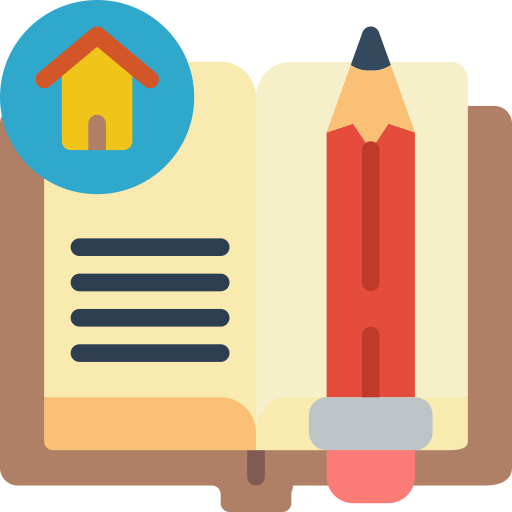 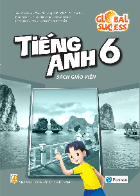 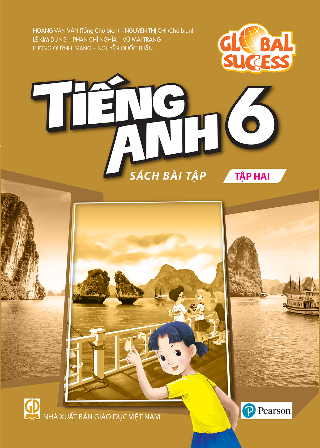 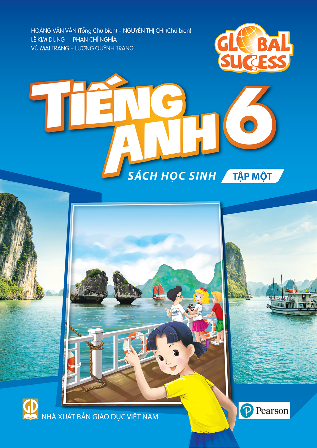 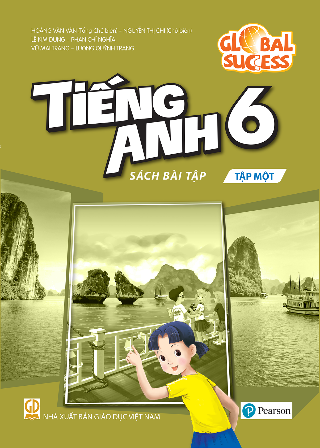 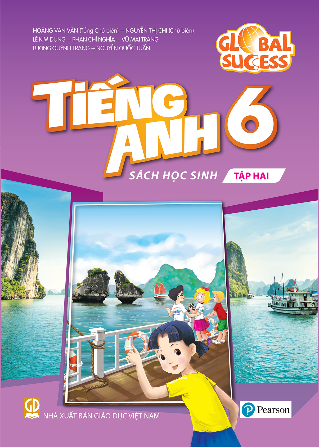 Website: hoclieu.vn
Fanpage: facebook.com/www.tienganhglobalsuccess.vn/